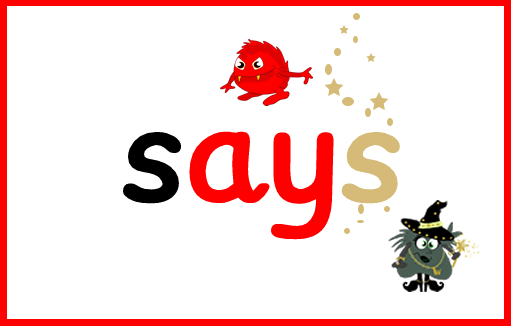 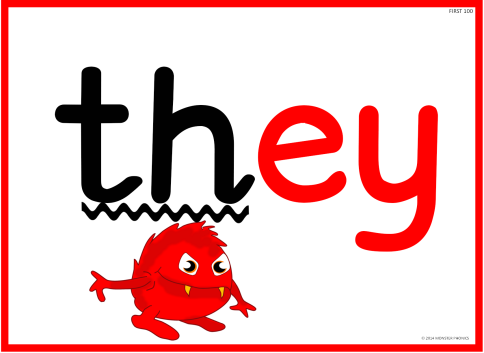 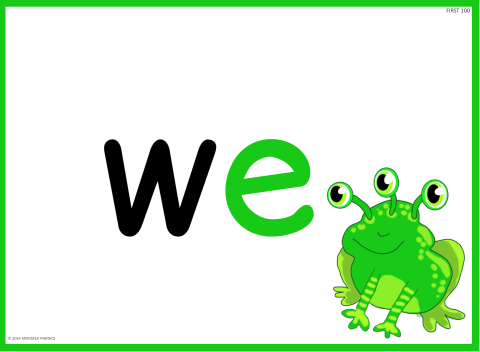 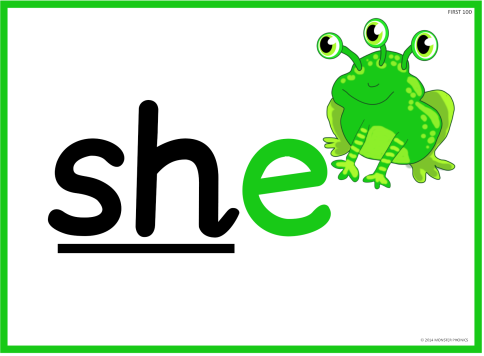 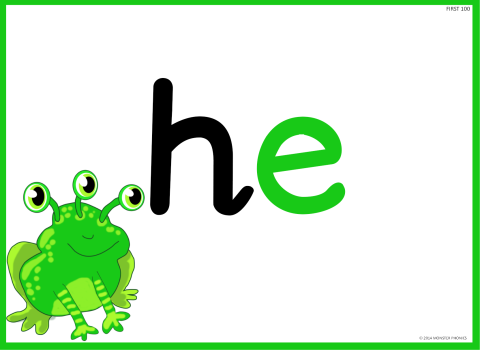 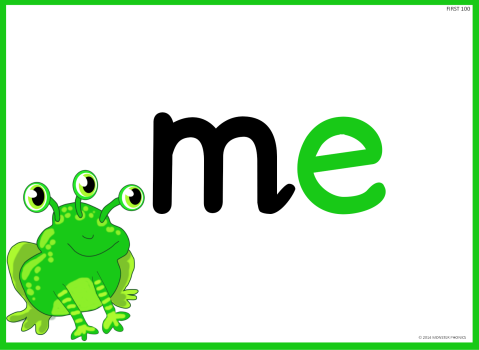 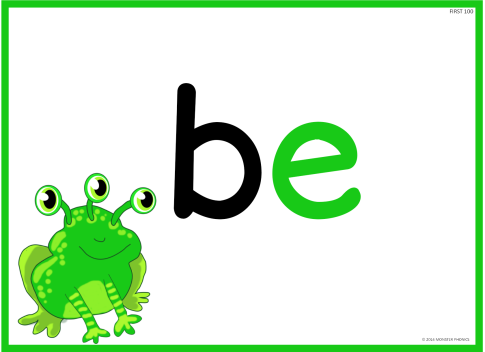 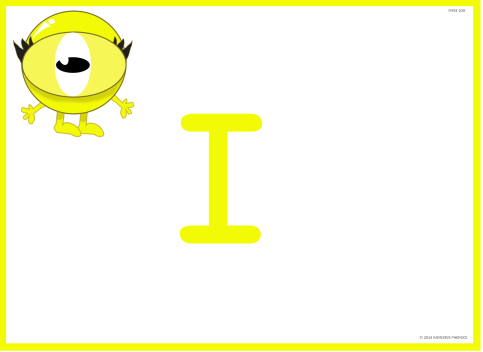 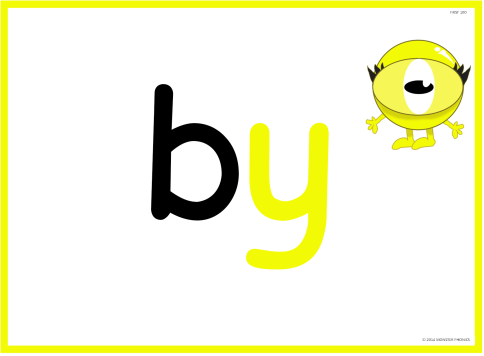 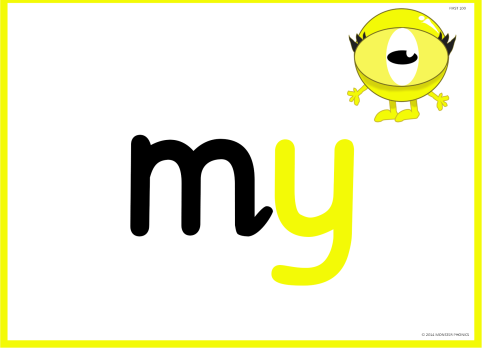 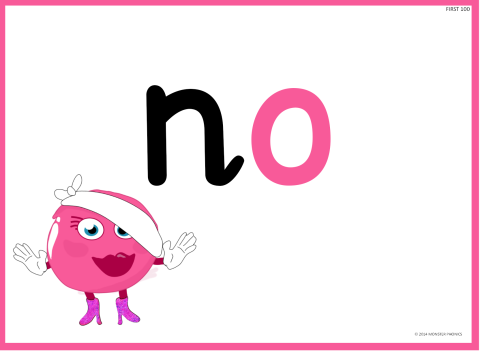 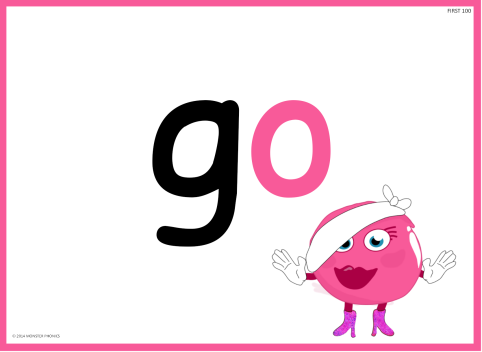 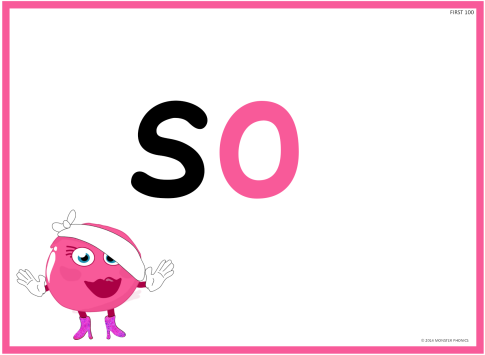 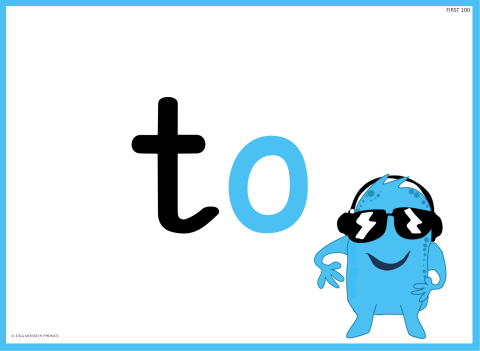 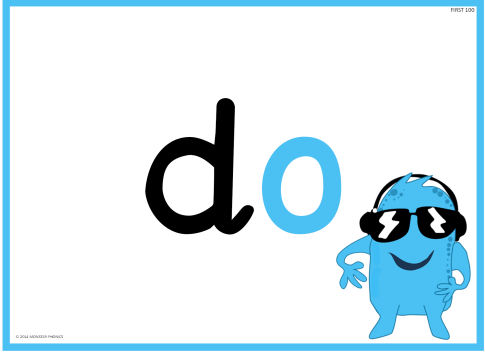 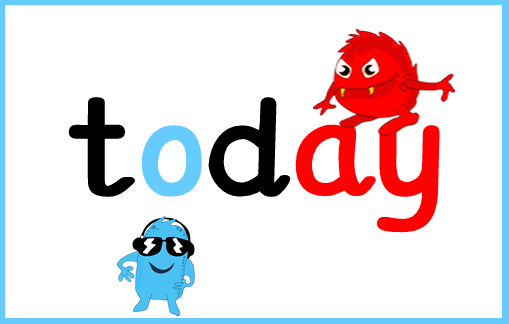 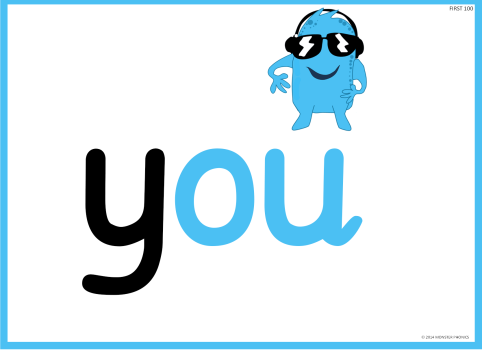 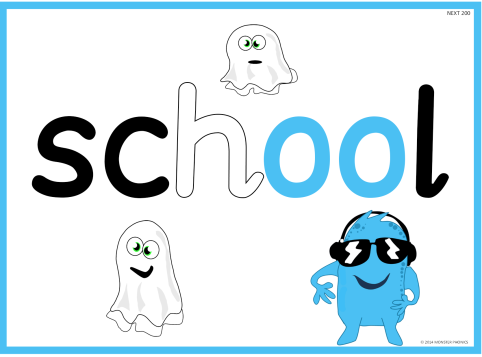 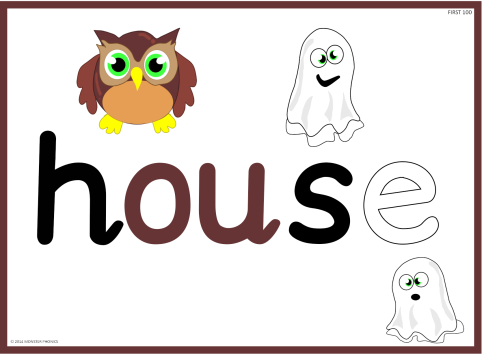 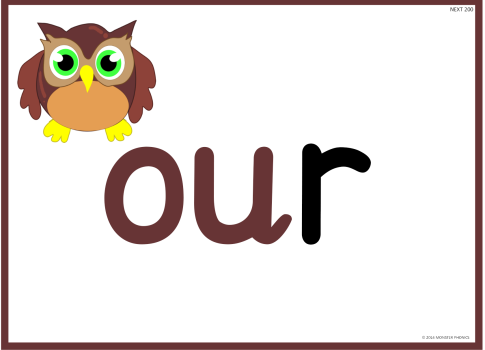 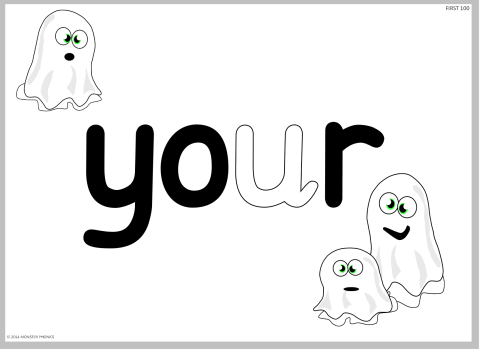 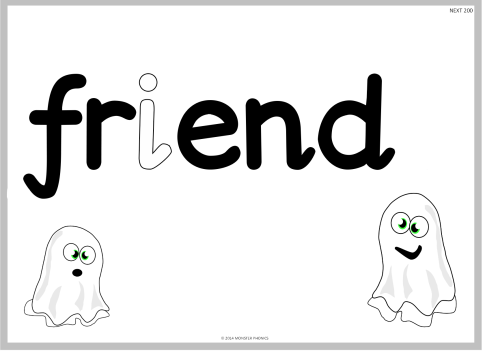 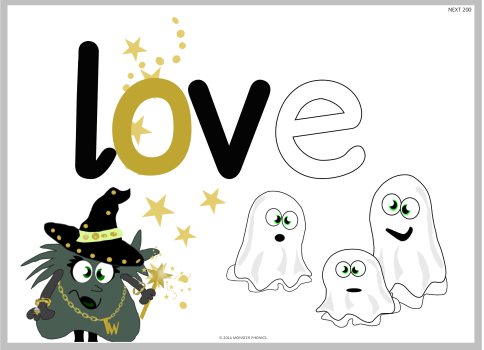 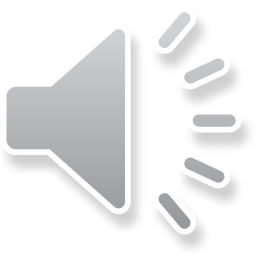 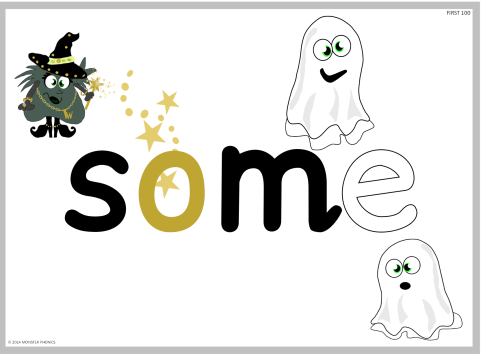 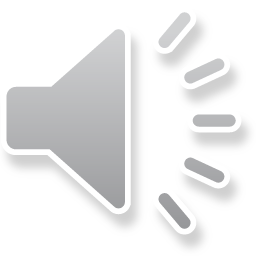 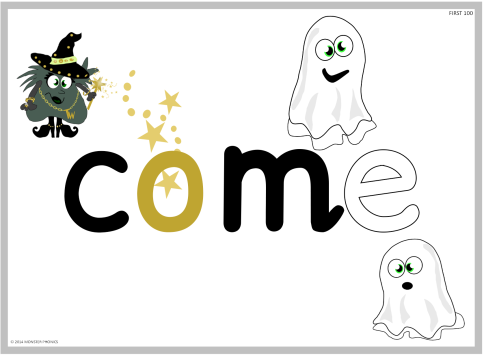 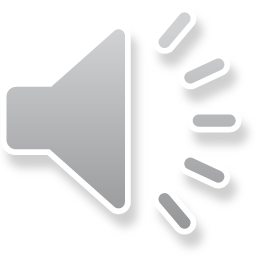 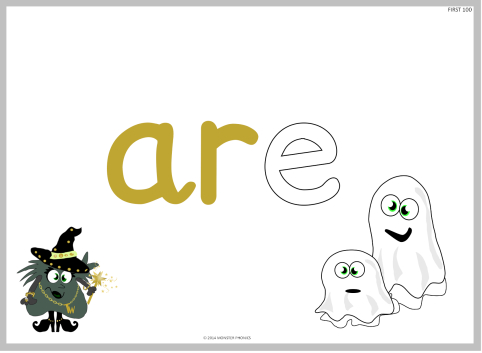 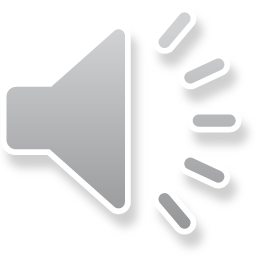 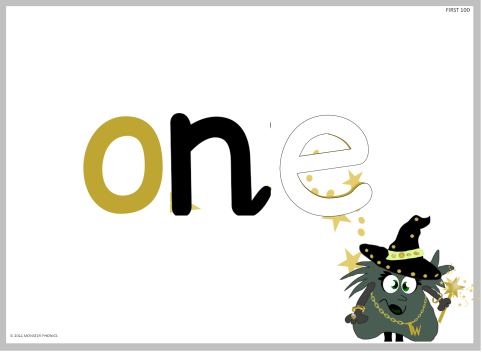 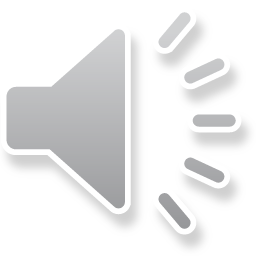 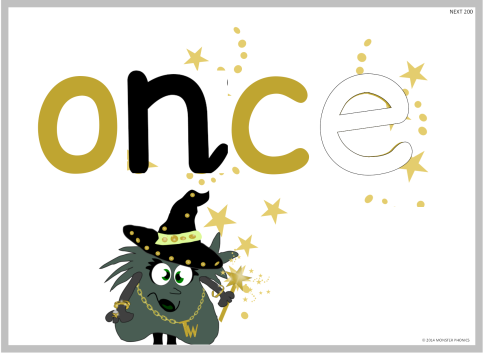 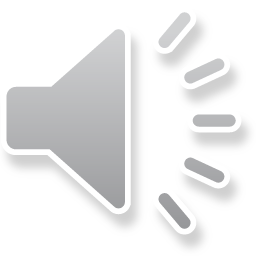 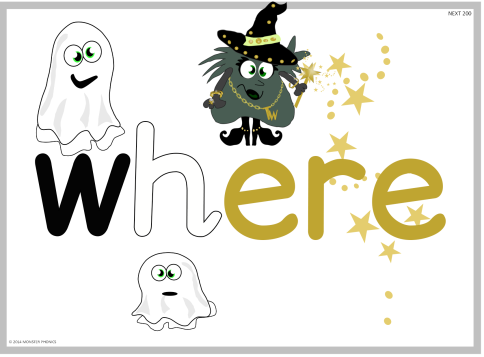 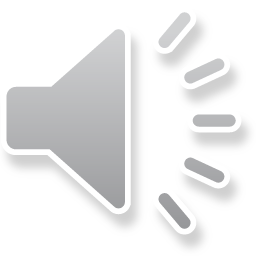 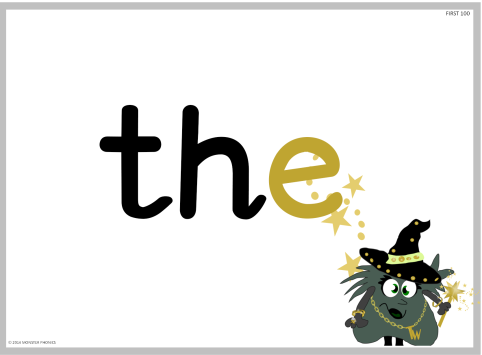 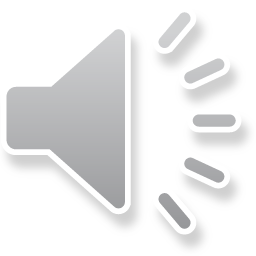 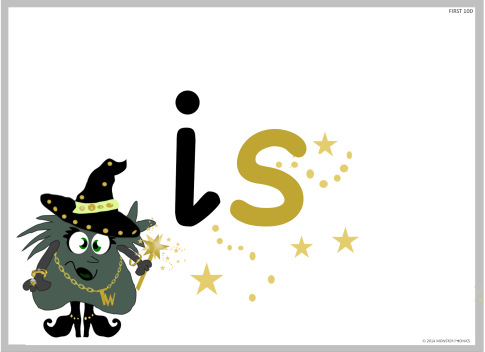 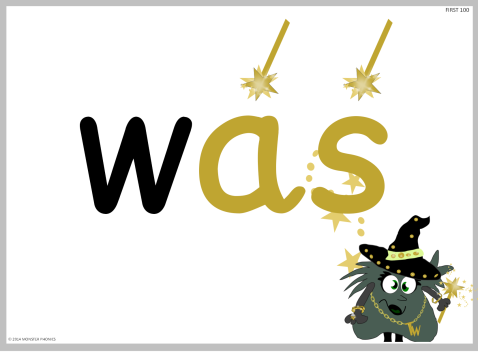 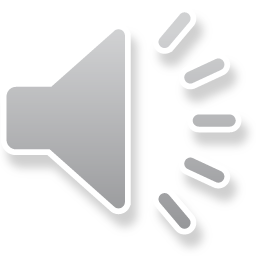 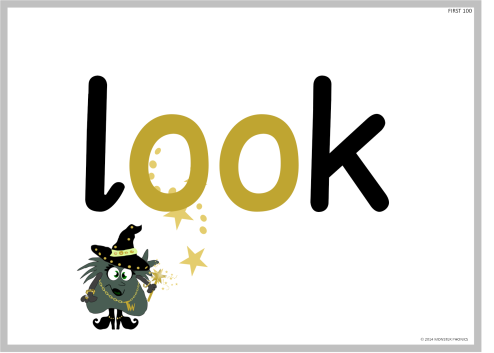 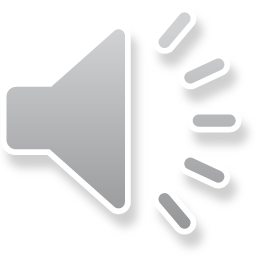 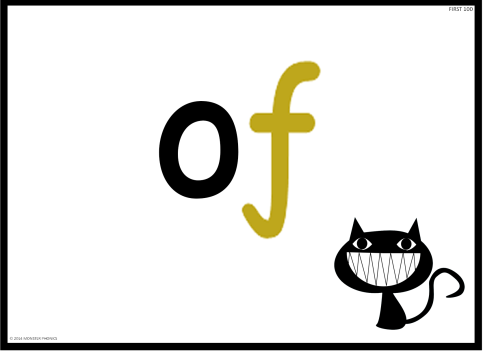 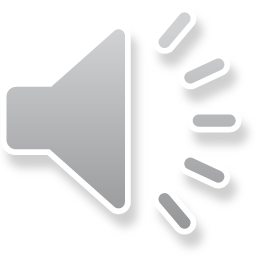 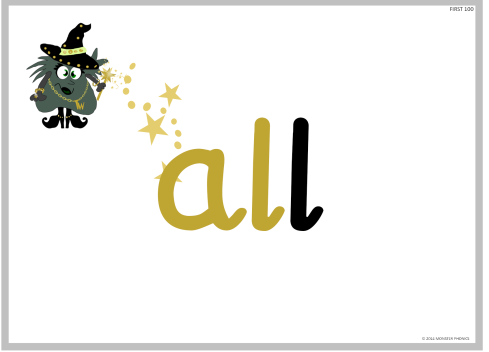 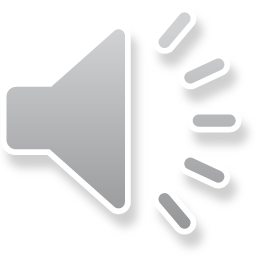 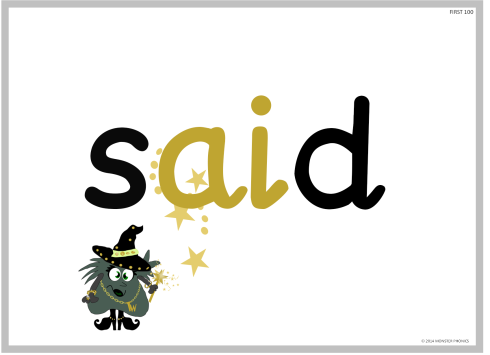 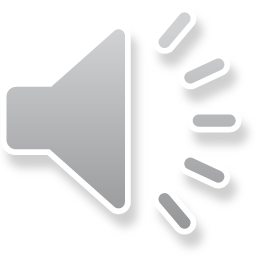 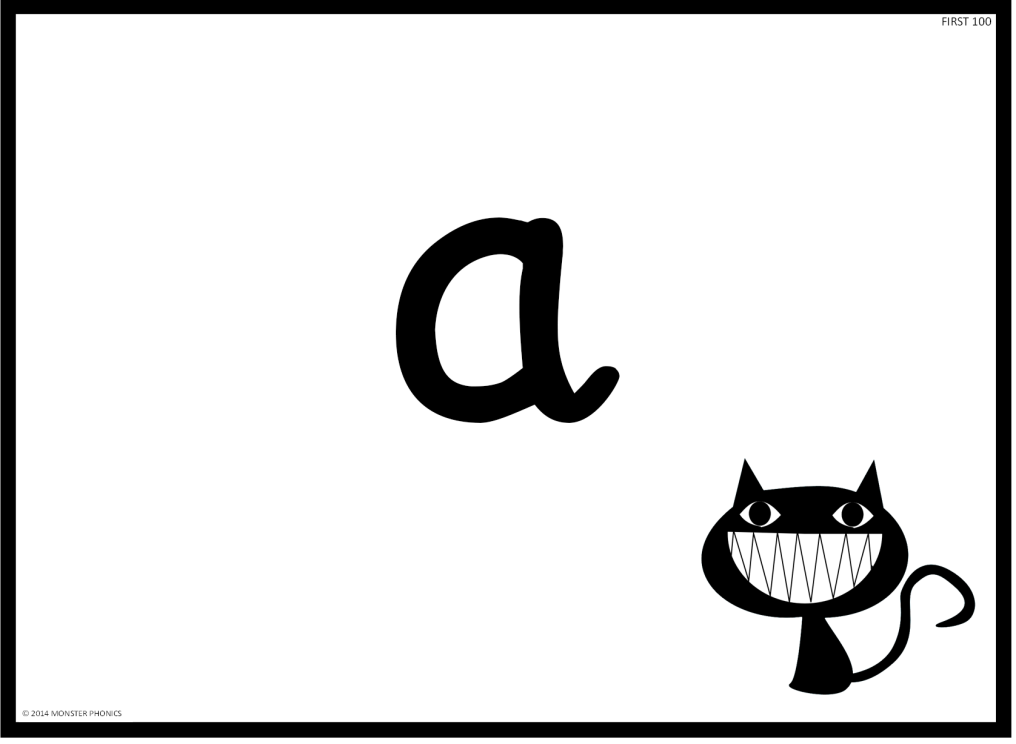 Usually
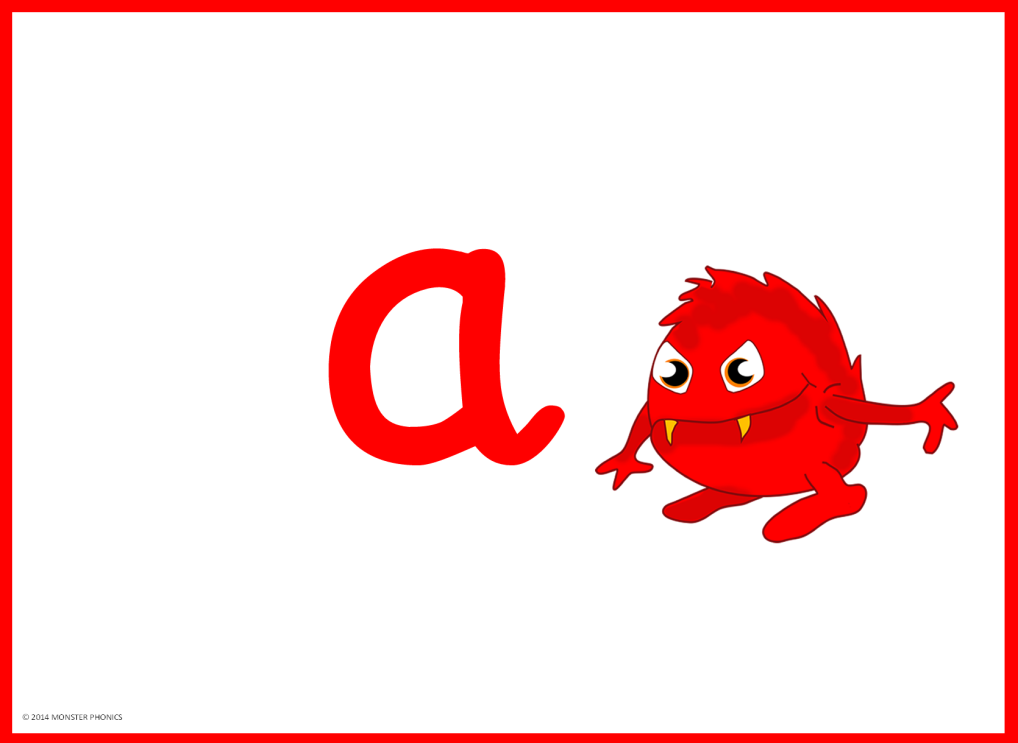 Contrast Emphasis
Regional Variations
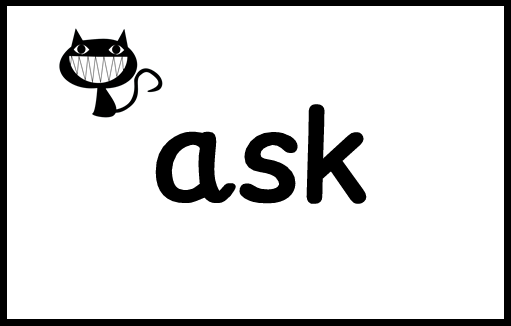 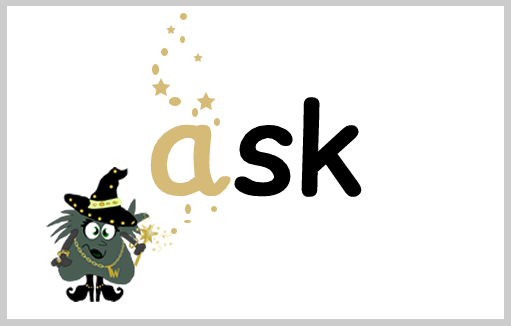 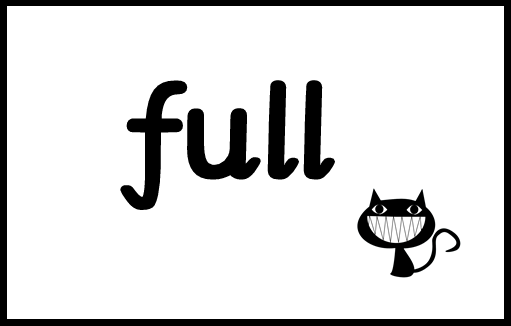 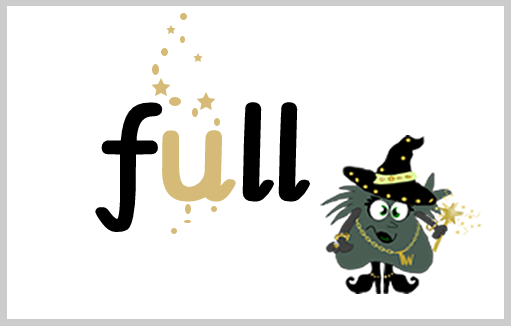 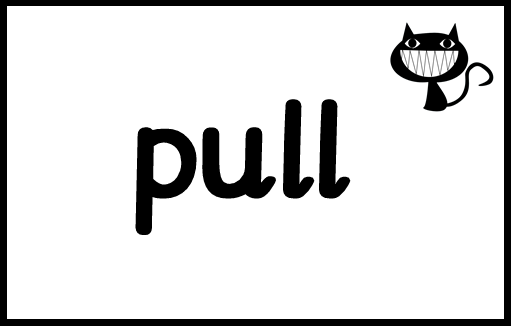 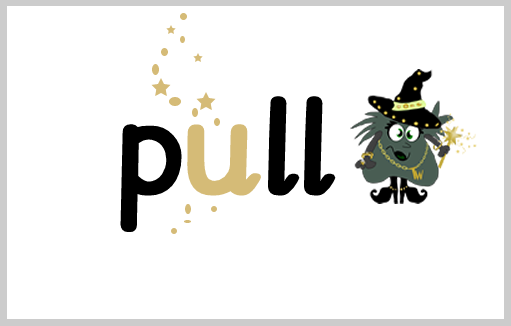 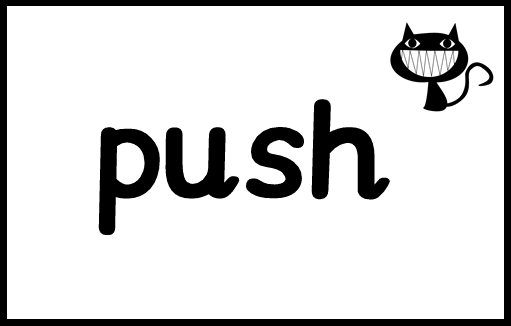 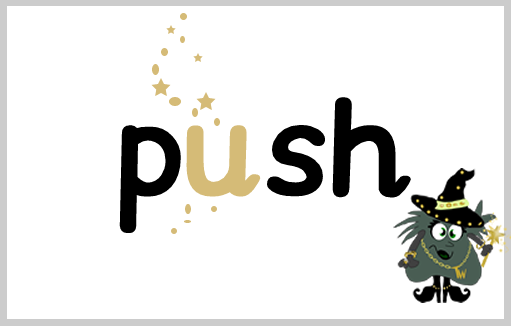 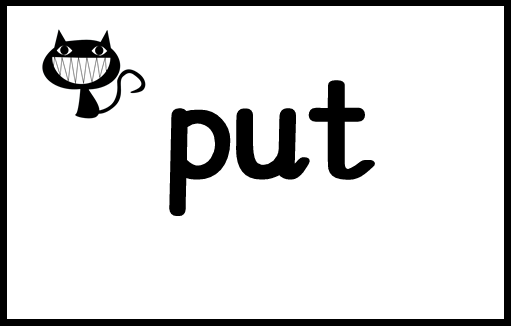 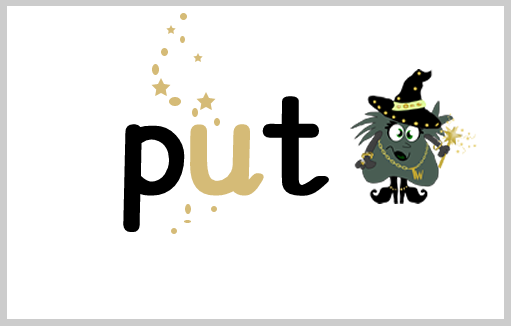